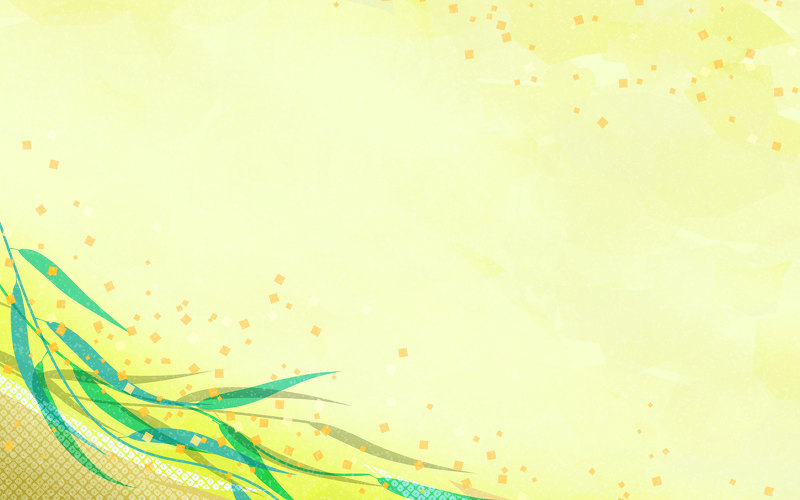 Сладкая Югринка.
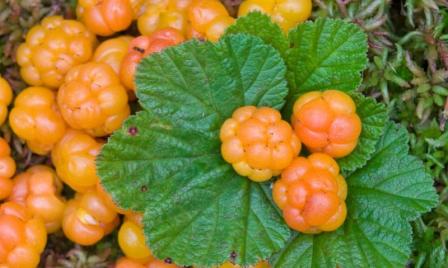 Панчук Наталья Николаевна
МАДОУ ДС № 68 «Ромашка»
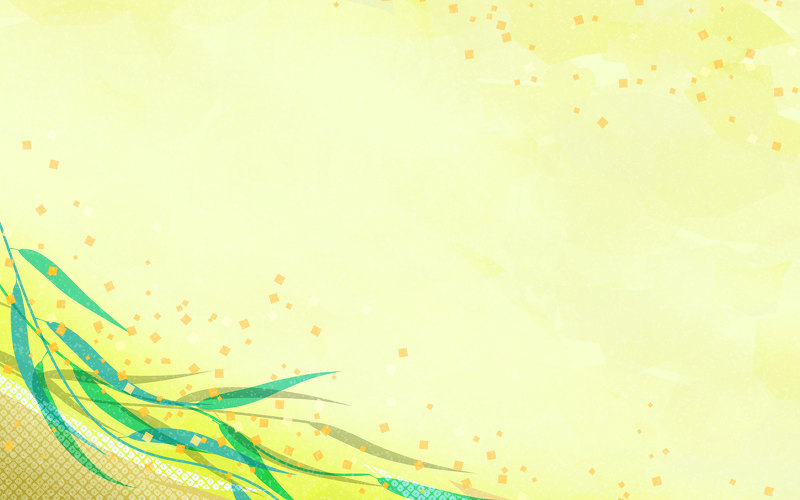 Итоговое занятие.
Цель:
    Закрепить представления детей о ягодах нашего края. (Югра Сибирь)
Отгадайте ребятки вкусную загадку.
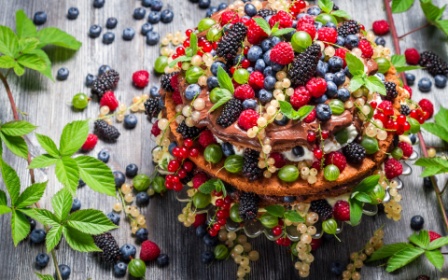 Как  бусинки на блюде,Ему, тебе и мне. Их очень любят людиРастут они в Югре.
Самые известные Сибирские ягоды.
На болоте уродилась,
В мягкой травке притаилась.
Желтенькая брошка —
Ягодка...
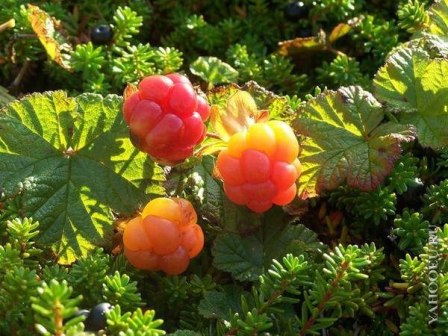 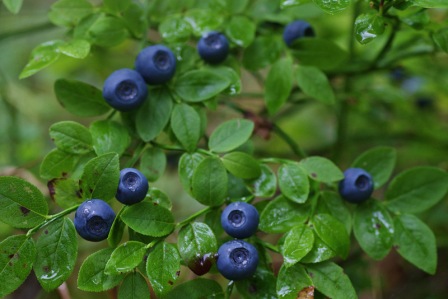 Много темно-синих бус
Кто-то уронил на куст.
Их в лукошко собери-ка.
Эти бусины —...
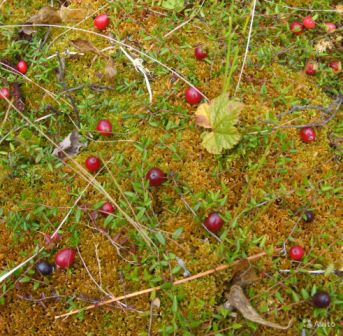 Не в саду, а на болоте.
Круглая, как пуговка,
Красненькая...
Свежа, красна, полезна, вкусна:
И морозить, и мочить, и варенье варить,
И в морс годится - не даст простудиться.
В лес иди-ка - там ягодка...
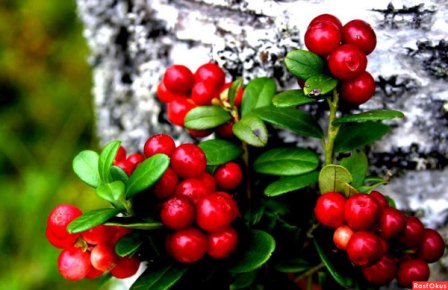 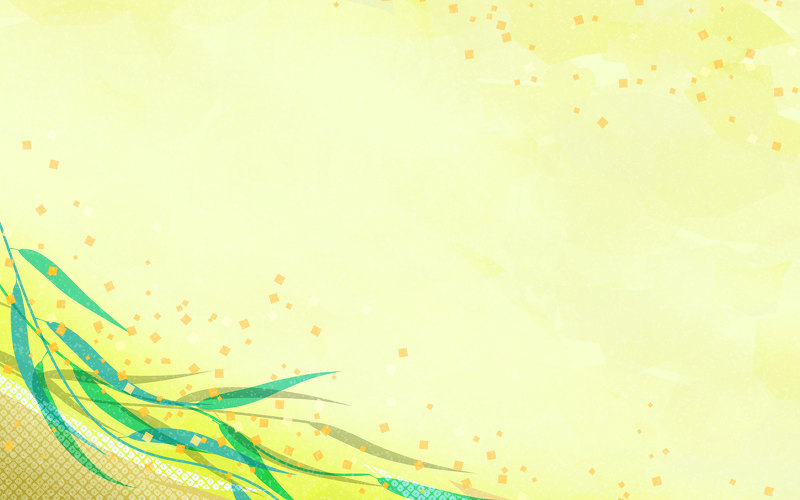 Взял Ванюша туесок,
Пошел Ванюша во лесок.
Видит ягода на кочке
Укрывается листочком.
Что за ягодка такая,
Словно небо, голубая?
Ягодка шепнула тихо:
Я Ванюша ……
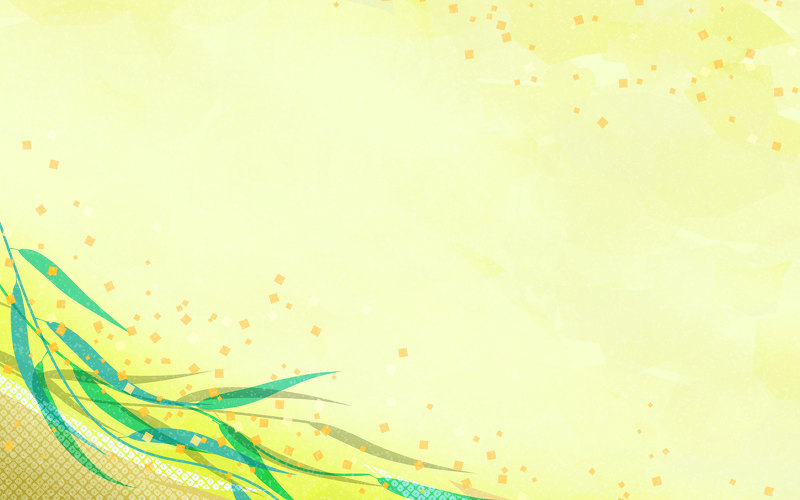 Но у нас на севере растут и другие ягоды. Какие ягоды где растут?
Болото
Сад
Лес
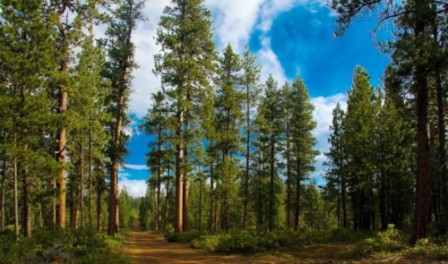 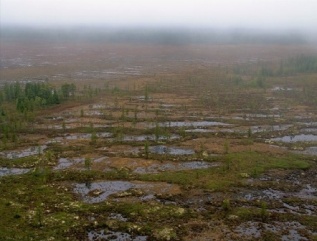 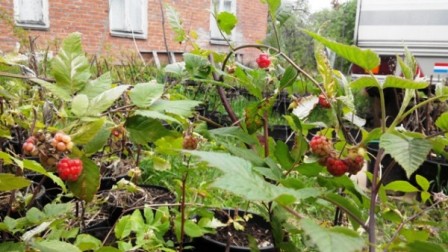 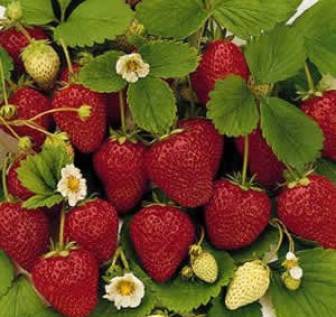 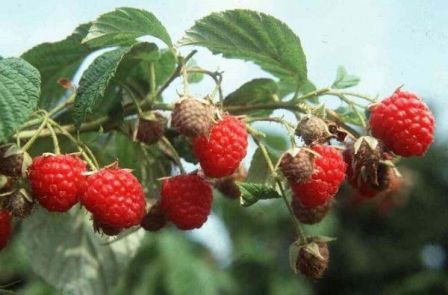 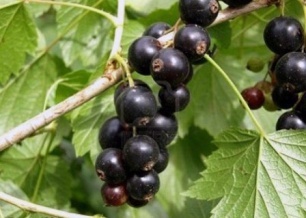 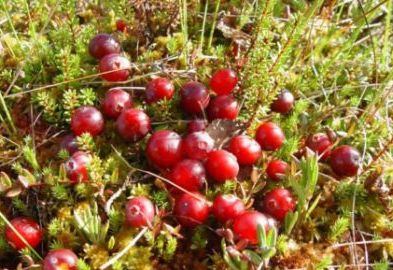 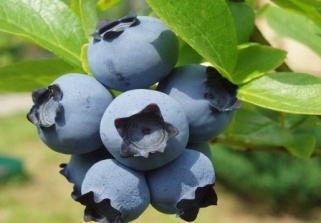 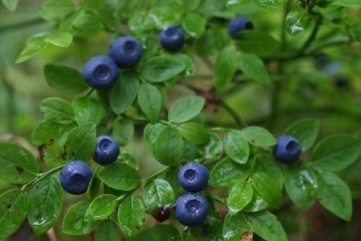 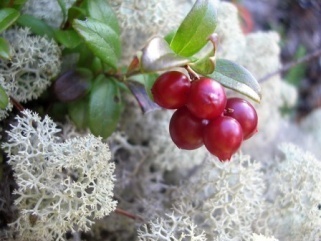 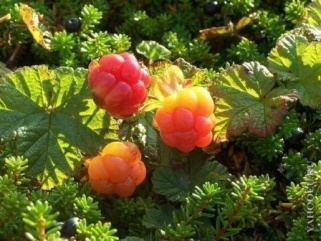 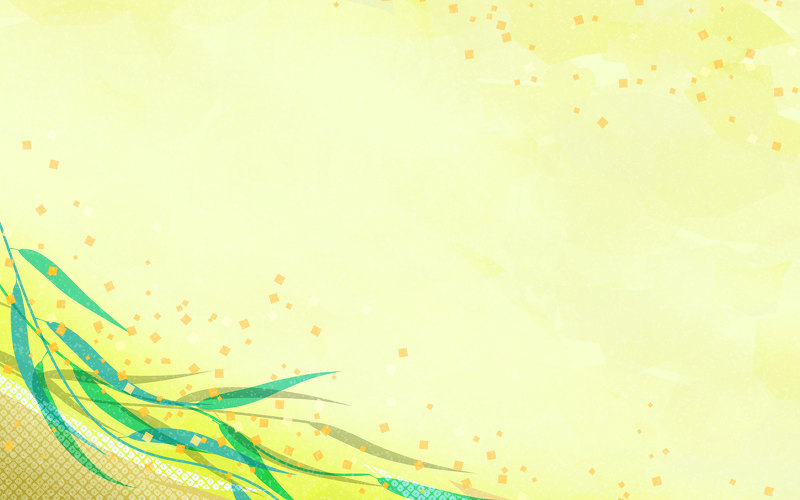 Сложи в корзинку только те ягоды, которые не любят  жить на Севере?
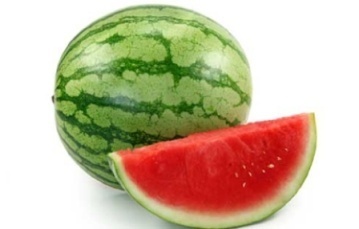 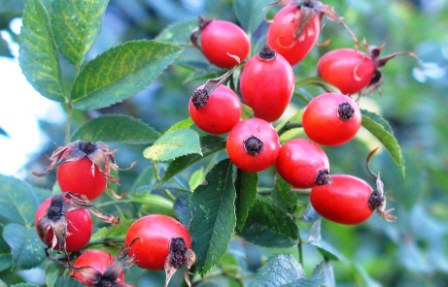 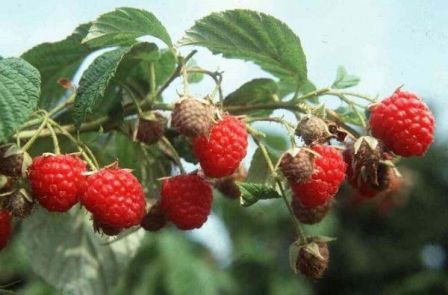 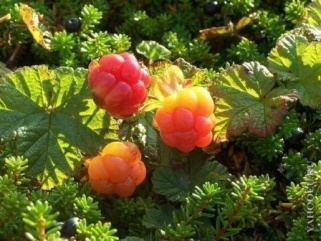 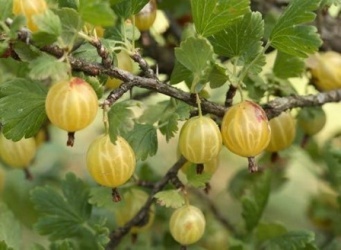 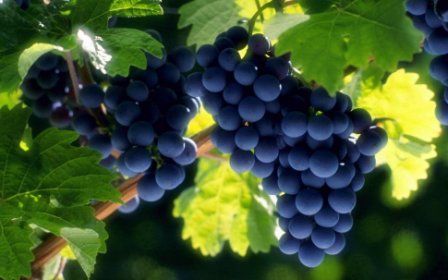 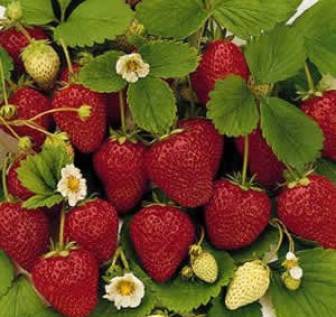 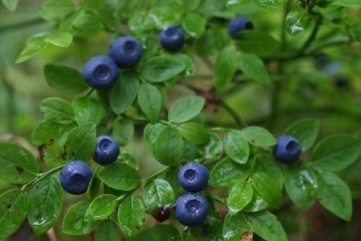 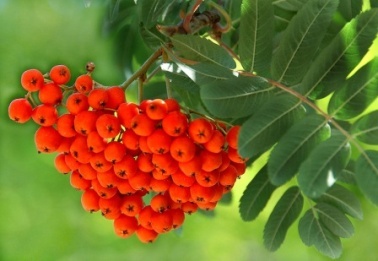 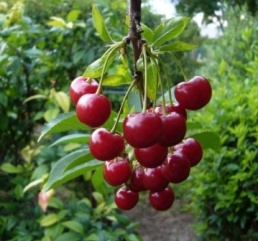 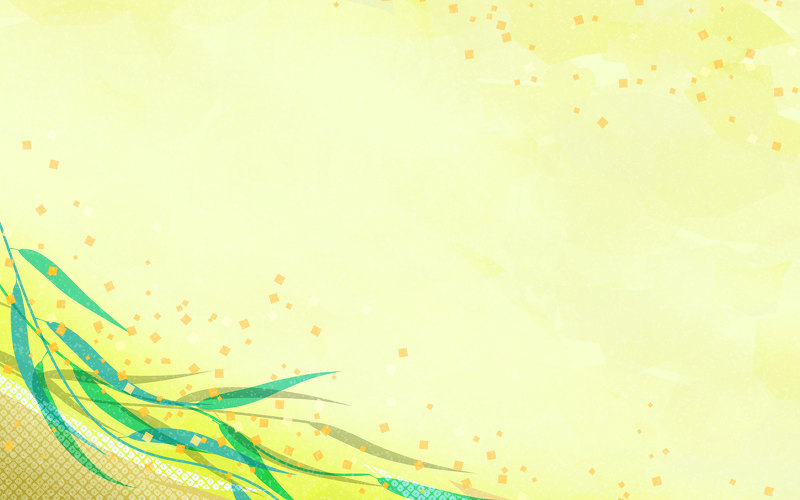 Отгадайте, какого витамина очень много во всех ягодах?
А
Е
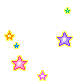 С
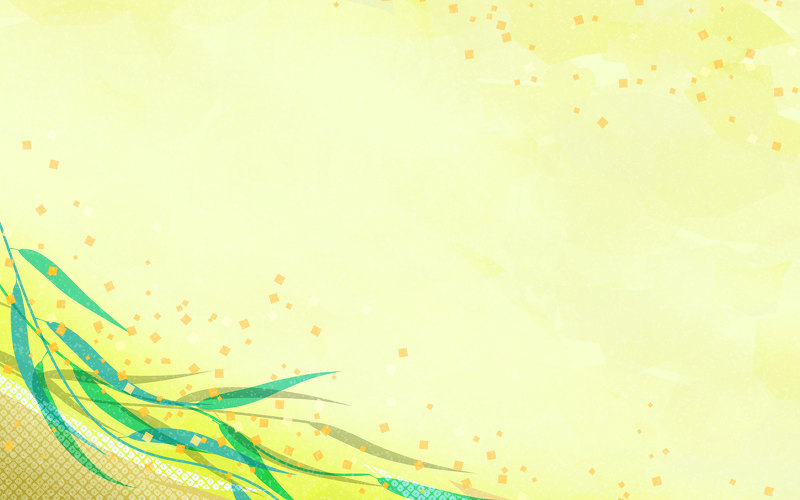 Когда ягоды бывают: полезные                                         вредные
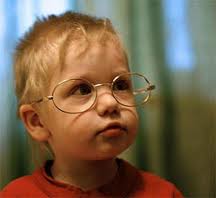 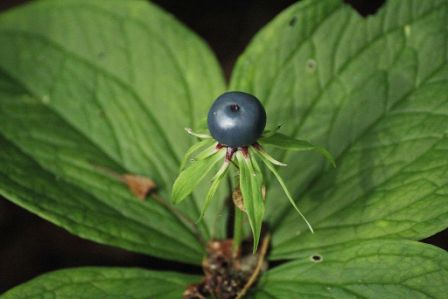 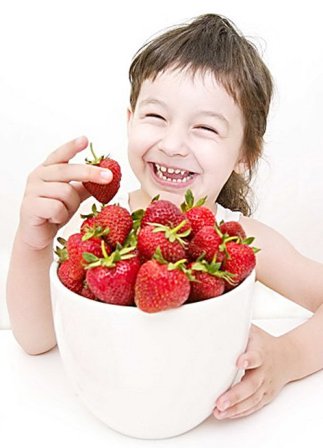 Плохое зрение
Ядовитые ягоды.
аллергия
Болезнь
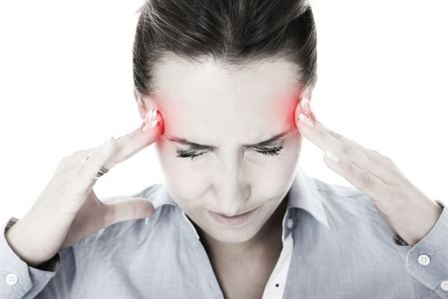 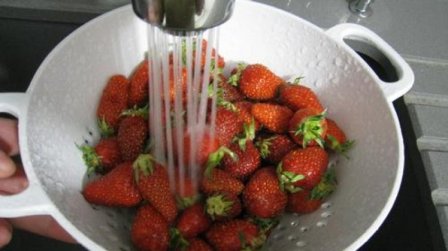 Головная боль
Не мытые ягоды
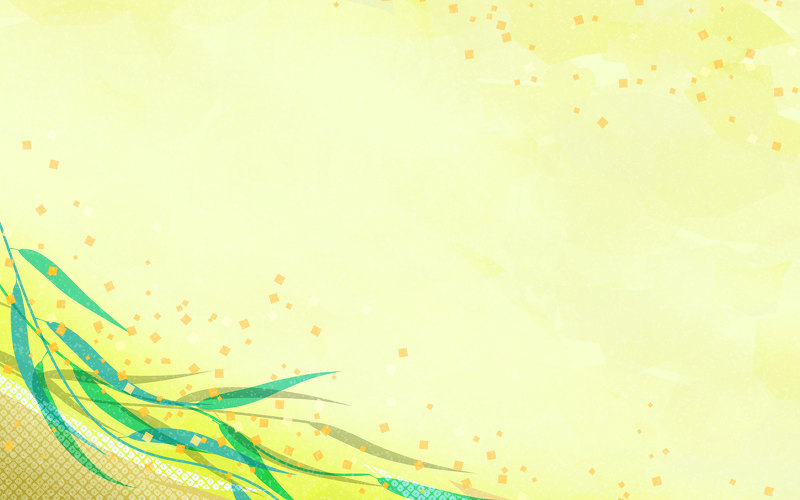 Пословицы и поговорки о ягодах.
В сентябре одна ягода,  и та - горькая рябина.
Рыба в воде, а ягода в траве.
С одной ягоды сыт не будешь.
У кого детки , у того и ягодки.
Всякую ягоду в руки берут да не всякую в руки кладут.
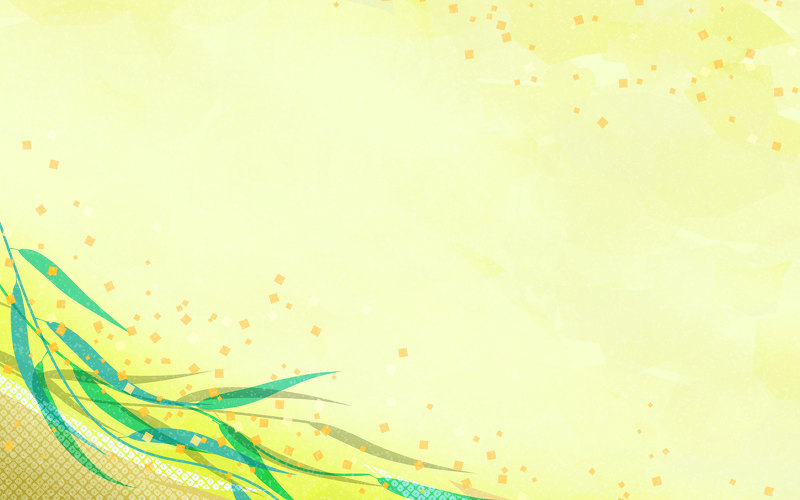 Ешьте ягоды Сибирибудете всегда красивы.